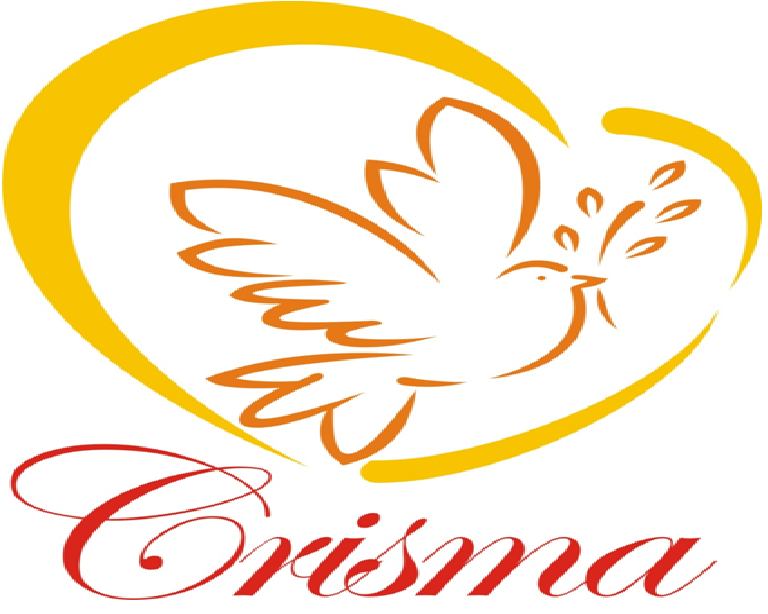 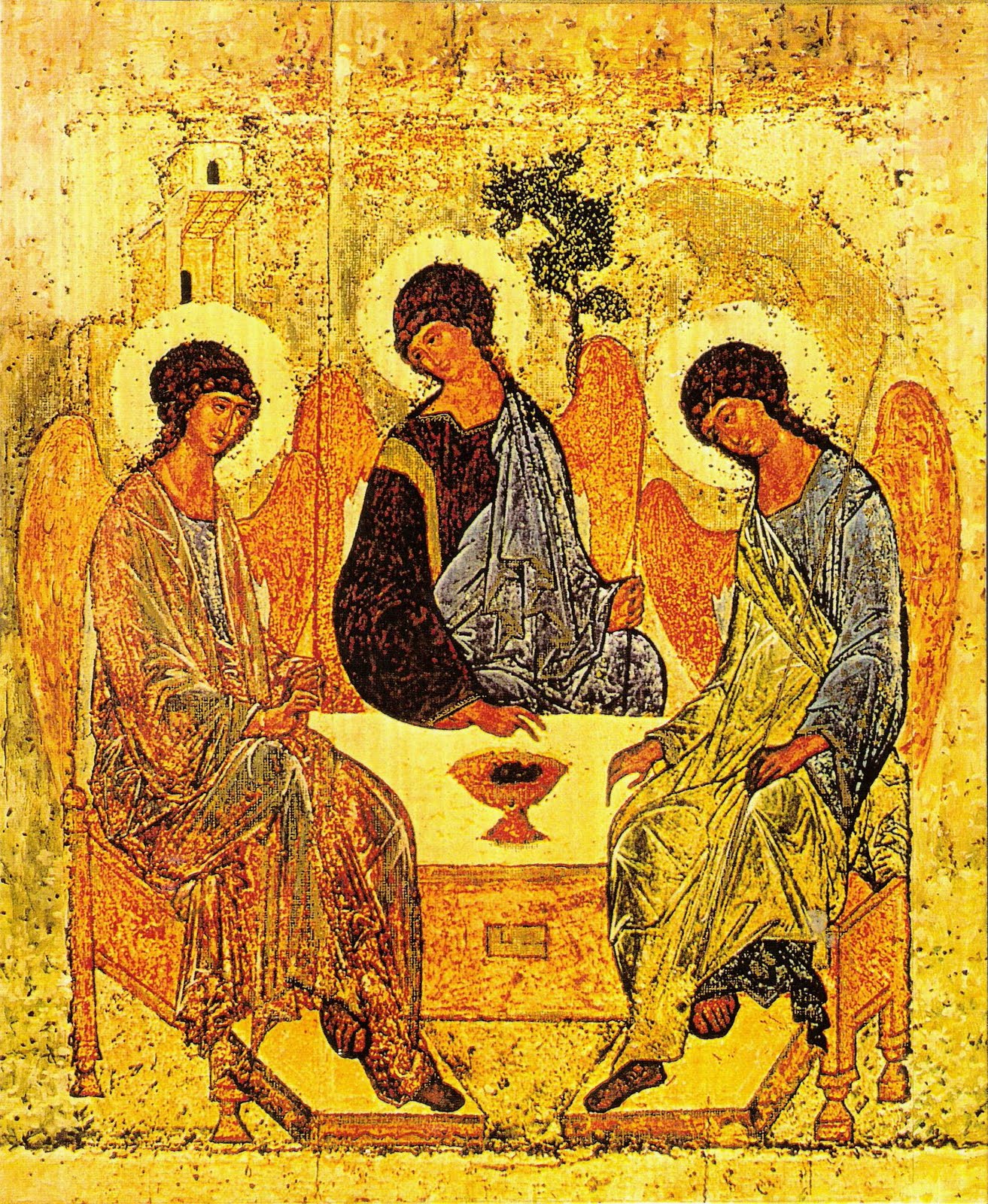 Crisma: Sacramento da Maturidade cristã

"Façamos o homem à nossa imagem e semelhança. ..
Deus criou o homem à sua imagem; criou-o à imagem de Deus, criou o homem e a mulher. Gen.1, 27
Que sejam um, como nós somos um:                                                Jo 17,22
Para que todos sejam um, assim como tu, Pai, estás em mim e eu em ti, para que também eles estejam em nós e o mundo creia que tu me enviaste. 17, 21
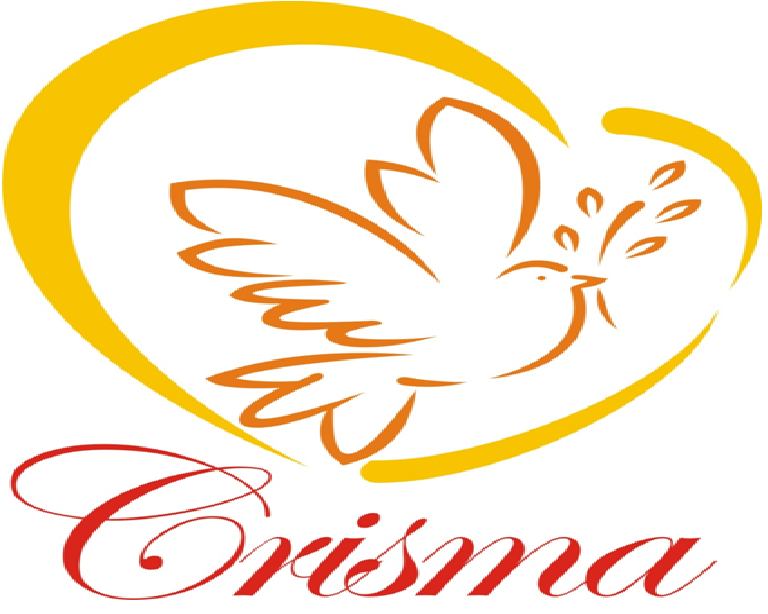 Duas tradições:
Tradição ocidental: 

Tradição oriental:
Os sinais e o rito da Confirmação
Óleo: sinal de abundância e de alegria, 
ele purifica (unção antes e depois do banho) e 
torna ágil (unção dos atletas e dos lutadores), 
sinal de cura, pois ameniza as contusões e as feridas, e faz irradiar beleza, saúde e força.

Unção antes do Batismo: com o óleo dos catecúmenos significa purificação e fortalecimento;
  a unção dos enfermos exprime a cura e o reconforto.

Unção depois do Batismo  
A unção com o santo crisma, na Confirmação e na Ordenação, é o sinal de uma consagração. = maturidade = exale "o bom odor de Cristo"
O selo
sinal de sua autoridade, de sua propriedade sobre um objeto - assim, os soldados eram marcados com o selo de seu chefe, e os escravos, com o de seu proprietário; 

o selo autentica um ato jurídico ou um documento e o torna eventualmente secreto.

O selo do Espírito Santo: PERTENCER A CRISTO:
A consagração:  o5 passos
a consagração do santo crisma. É o Bispo que, na Quinta-feira Santa, durante a missa do crisma, consagra o santo crisma para toda a sua diocese;
a renovação das promessas do Batismo e com a profissão de fé dos confirmandos. Quando um adulto é batizado, recebe imediatamente a Confirmação e participa da Eucaristia; 
o Bispo estende as mãos sobre o conjunto dos confirmandos, gesto que, desde o tempo dos Apóstolos, é o sinal do dom do Espírito. Cabe ao Bispo invocar a efusão do Espírito:
unção do santo crisma na fronte, feita com a imposição da mão, e por estas palavras: N, recebe, por este sinal, o selo do Espírito Santo, o dom de Deus. 
O ósculo da paz, que encerra o rito do sacramento, significa e manifesta a comunhão eclesial com o Bispo e com todos os fiéis.
A oração: invocando a efusão do Espírito:
Deus Todo-Poderoso, Pai de Nosso Senhor Jesus Cristo, que pela água e pelo Espírito Santo fizestes renascer estes vossos servos, libertando-os do pecado, enviai-lhes o Espírito Santo Paráclito; dai-lhes, Senhor, o espírito de sabedoria e inteligência, o espírito de conselho e fortaleza, o espírito da ciência e piedade - e enchei-os do espírito de vosso temor. Por Cristo Nosso Senhor.
Os efeitos da Confirmação
a efusão especial do Espírito Santo, como foi outrora aos apóstolos no dia de Pentecostes.
 a confirmação produz crescimento e aprofundamento da graça batismal:
- enraíza-nos mais profundamente na filiação divina, que nos faz dizer "Abbá, Pai" (Rm 8,15),
- une-nos mais solidamente a Cristo;
- aumenta em nós os dons do Espírito Santo;
- torna mais perfeita nossa vinculação com a Igreja;
- dá-nos uma força especial do Espírito Santo para difundir e defender a fé pela palavra e pela ação, como verdadeiras testemunhas de Cristo, para confessar com valentia o nome de Cristo e para nunca sentir vergonha em relação à cruz:
Deus Pai te marcou com seu sinal, Cristo Senhor te confirmou e colocou em teu coração o penhor do Espírito.
sacramento da Penitência
Para receber a Confirmação é preciso estar em estado de graça. Convém recorrer ao sacramento da Penitência
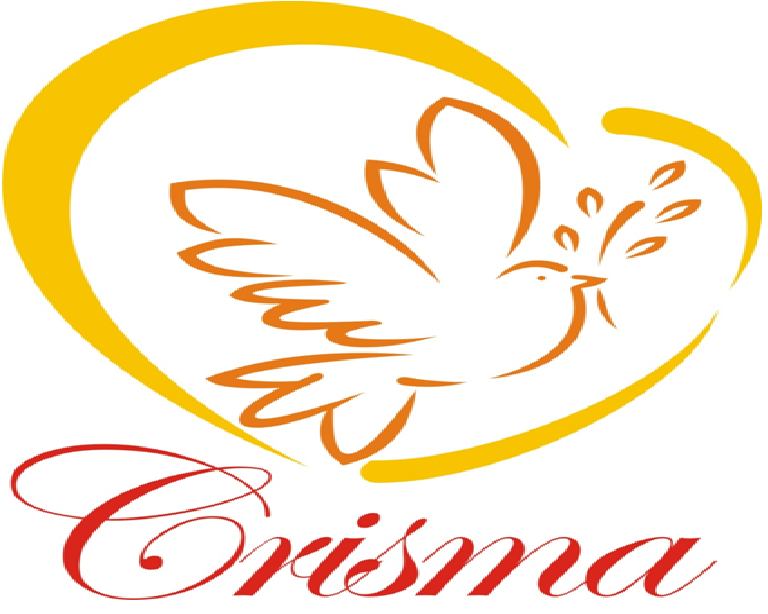 Gincana catequética
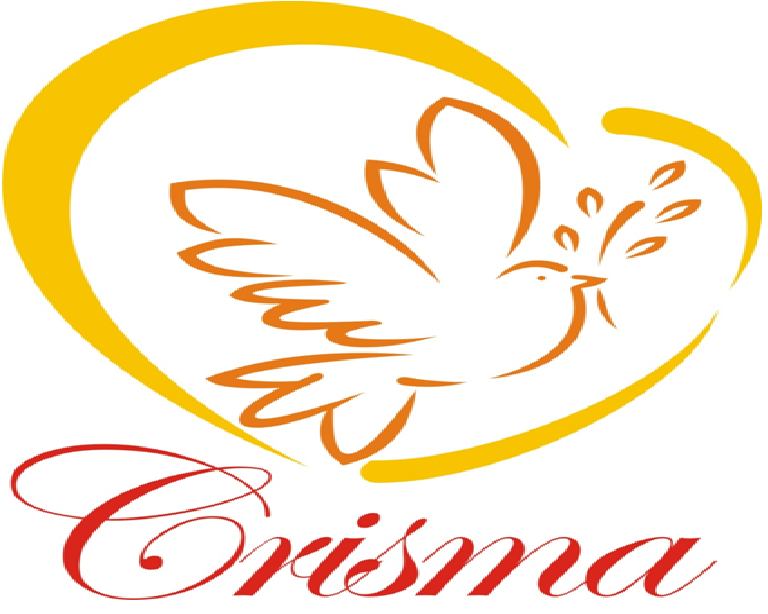 Nome da equipe e Grito de guerra
50 pontos 
5 minutos (Preparação)
1. Qual a unção que o batizado recebe após do banho batismal ?
a) A unção do óleo santo

b) A unção do catecúmeno

c) A unção do santo crisma.
2.  A unção do santo crisma que o batizado recebe após o banho batismal é realizada por:
Pelo Bispo na crisma
b)  Pelo presbítero e (ou) o diácono que administra o sacramento do Batismo
c)   Pelos padrinhos
3. A  primeira unção do santo crisma que recebemos pelo Batismo significa:
A recuperação da comunhão original do homem com Deus; 

b)A participação do batizado nas funções profética, sacerdotal e régia de Cristo.

c) A ruptura com o pecado.
4. Qual o significado do óleo dos  catecumenos?
Preparação ao banquete eucarístico; 

b) Purificação e fortalecimento

c)  Missão profética do cristão
5.  A unção com o santo crisma depois do Batismo, 
na Confirmação e na Ordenação significa ?
a) Sinal da purificação e perdão dos pecados;

b) é o sinal de uma consagração;

c) A transformação da pessoa.
6. A liturgia do Sacramento da Crisma começa com :
a) Com unção da crisma;

b)  Com a renovação do Batismo e a Profissão da fé;

c) Com a bênção aos crismandos.
7. Qual o sacramento chamado do “banho nupcial”?
a)  O Sacramento da Eucaristia; 

b)  O Sacramento do Batismo;

c)  O Sacramento da Confissão.
8. Quais são os sacramentos celebrados uma só vez , pois imprime na alma uma marca espiritual indelével, o "caráter“ ?
a)  Batismo, matrimonio e unção dos enfermos;

b) Batismo, Crisma e Ordem.

c)   Unção dos enfermos.
9. No rito latim, quem é o ministro do sacramento do matrimônio?
a) Os esposos;

b) O padre;

c)  O diácono.
10. As condições necessárias para ser 
válido o casamento?
Ser livre e não sofrer constrangimento;

b) Ser livre, o consentimento e a liberdade;

c) Ser livre, batizado e a Bênção dos pais.
11. Quem pode receber o sacramento da Confirmação. ?
a) Todo batizado ainda não confirmado pode e deve receber o sacramento da Confirmação

b)  Ato divino onde Deus deposita a confiança nos esposos;

c)  Ato da Igreja onde ela pede aos esposos a serem fieis até a morte.
12. Quais são os sacramentos chamados da 
“Iniciação cristâ?
o Batismo, a Confirmação e a Eucaristia .

b)  O Batismo, Confissão e Eucaristia;

c) O Batismo e Eucaristia.
13. Quem é o ministro ordinário da confirmação ?
a)  Qualquer batizado 

b) Sacerdote que celebra;

d)  O Bispo
14. Porque  só o Bispo que administra o Sacramento da Crisma ?
a) Os Bispos são os sucessores dos Apóstolos, receberam a plenitude do sacramento da Ordem. 

b) Os Padres são colaboradores dos Bispos


c) Qualquer ministro ordinário pode administrar, pois é consagrado de Deus.
15.  Qual sacramento é “fonte e ápice” de 
toda a vida cristã ?
a)  Batismo

b) Unção dos enfermos

d)  A Eucaristia
16. Quais são  os sacramentos chamados 
“Sacramentos de cura”?
a)  Os Sacramentos de Batismo e Eucaristia;

b) Os sacramento da Penitência e reconciliação e da Unção dos enfermos

c) O Sacramento da Eucaristia.
17. É permitido o casamento entre católico e batizado não católico ? CIC 1634
a)  sim;

b) não;

c)  Absolutamente não.
18.  Para que o casamento misto na Igreja seja válida, exige:
A permissão da parte das duas famílias;

b) A permissão expressa da autoridade eclesiástica e o compromisso de conservar a própria fé e assegurar o batismo e a educação dos filhos na Igreja católica;

c) Depende dos esposos e suas liberdades.
19.   Qual a missão do cônjuge católico no casamento com disparidade de culto?
a) O marido não cristão é santificado pela esposa, e a esposa não cristã é santificada pelo marido cristão. 

b)  O marido não cristão é obrigado pela esposa a seguir sua religião, e a esposa não cristã é obrigada pelo marido cristão a seguir sua Igreja. 


c)   Os dois são livres de seguir segundo seu coração
20. Preparar uma parodia com tema:
“jovem Crismando: tempo para assumir compromissos”
Tempo: 5 minutos.
100 pontos
21. Em que coisa consiste a fornicação?
É a união carnal fora do casamento entre um homem e uma mulher livres. 

b) È a união carnal com qualquer mulher;


c)   É a união carnal entre o esposo e a esposa.
22.  Porque a Igreja não apoia os atos de homossexualidade ?
Porque são intrinsecamente desordenados, contrários à lei natural,; fecham o ato sexual ao dom da vida, não procedem de uma complementariedade afetiva e sexual verdadeira;

b)  Porque sempre foi assim a tradição da Igreja;

c)   Porque prejudica a estrutura familiar.
23. Quais são as ofensas à dignidade do matrimônio?  CIC 2387
a) O adultério, o divórcio, o incesto e a poligamia e união livre;

b) O adultério, a homossexualidade e a separação;

c) O adultério, o sofrimento e não ter filhos.
24. Porque a Igreja considera como gravemente desonestas a doação de esperma ou de óvulo, empréstimo de útero etc.?:
Porque a inseminação e fecundação artificiais lesam o direito da criança de ter uma só mãe;

Porque a inseminação e fecundação artificiais heterólogas lesam o direito da criança de nascer de um pai e uma mãe , dissociam o ato sexual do ato procriador, o filho não é mais fruto do amor e de doação de duas pessoas;

c)    Porque é perigoso a vida da criança.
25. Como são simbolizados os 4 Evangelistas?
a) Mateus, pelo Homem; Marcos, pelo Leão; Lucas, pelo Touro; João, pela Águia;

b) Mateus, pelo Leão, Marcos, pelo homem; Lucas, pela Pomba, João, pelo Carneiro;

c) Mateus, pela Águia; Marcos, pela Pomba; Lucas, pela Águia; João, pelo Homem.
26. Como podemos dividir os 46 livros do 
Antigo Testamento?
Históricos, Evangelhos, Didáticos;

b)    Históricos, Didáticos, Proféticos;

c)    Históricos, Nova Aliânça, Canônicos;
27. Quais são as virtudes que vão contra 
os pecados capitais?
alegria, amor, simplicidade, humildade, paciência, disponibilidade,caridade;

b)	humildade, paz, caridade, esperança, solidariedade, desapego, temperança;

c)	Humildade, generosidade, castidade, mansidão, temperança, caridade, zelo.
28. Quantos são e quais são os livros que faltam na Bíblia protestantes?
a) São 9 – Ageu, Naum, Malaquias, Judite, Sabedoria, Amós, Habacuc, Jonas, Joel;

b) São 5 – Ageu, Naum, Baruc, Sabedoria, Amos;

c) São 7 – Tobias, Baruc, Judite, Sabedoria, Eclesiástico, 1o e 2o Livros dos Macabeus;
29. O Núncio apostólico é o representante Papal. Qual o nome do atual Núncio do Brasil?
a) Giovanni d’Aniello.

b) Giovanni Cripa.

c) Lorenzo Baldesseri.
Preparar uma apresentação teatral mostrando a missão dos crismandos

Ou Apresentar o texto 2 Reis, cap. 5:  a história de Namaã.